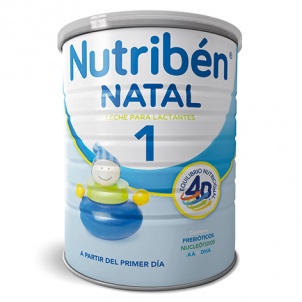 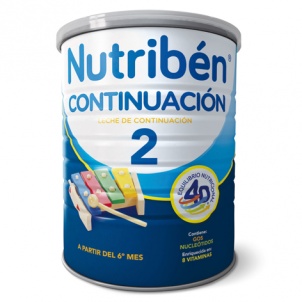 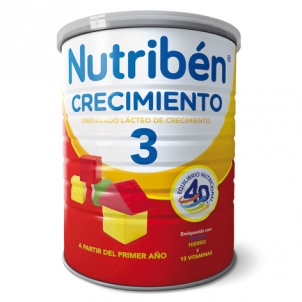 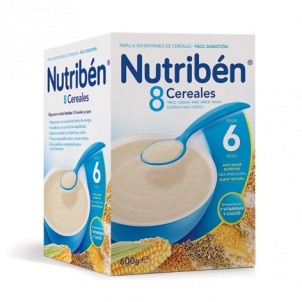 COMPRANDO TRES LECHES REGALAMOS UNA PAPILLA
ACUMULATIVAS